From Bronx Masquerade page 341
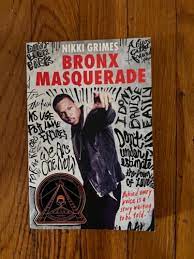 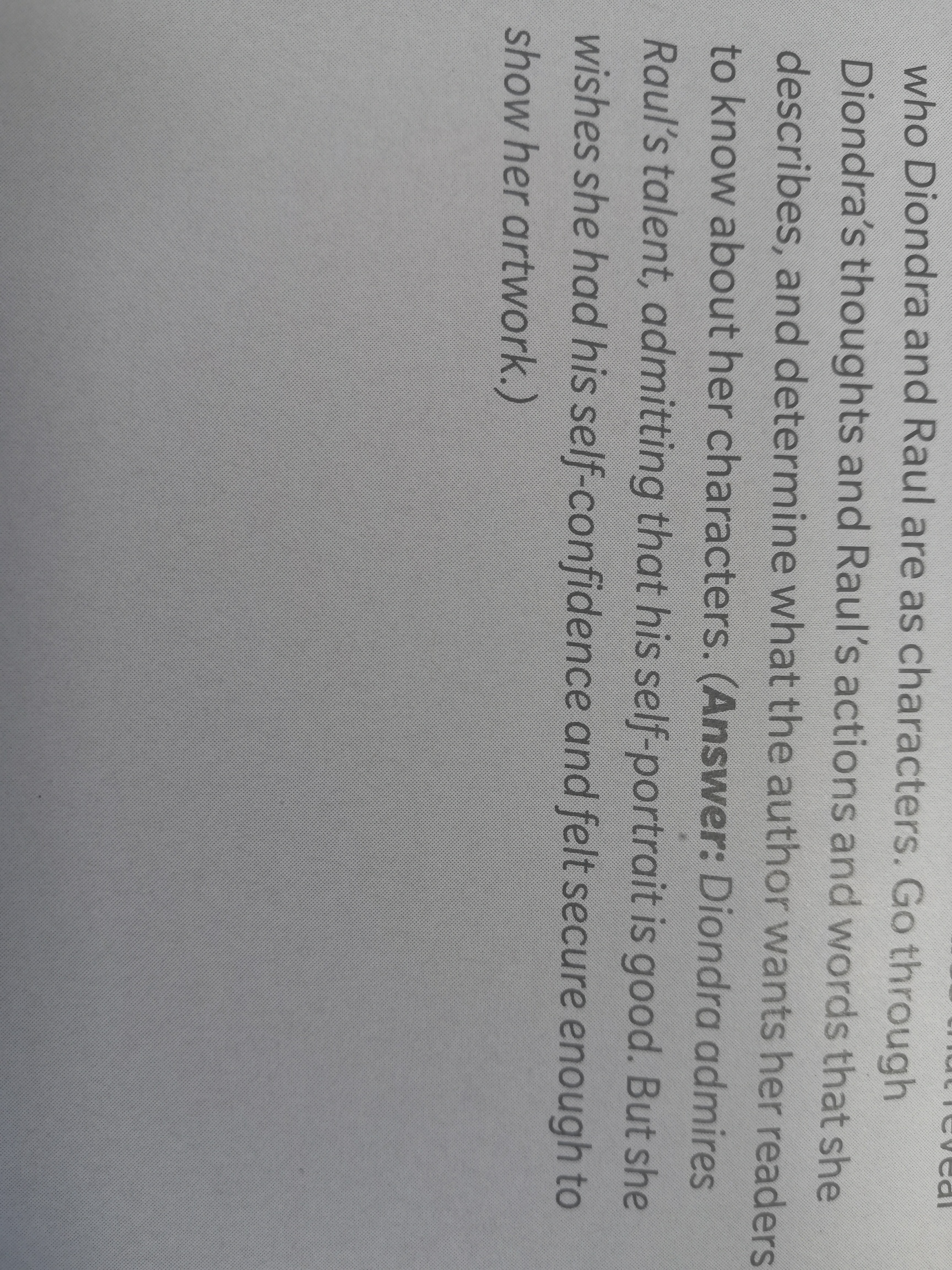 Analyze Character page 341
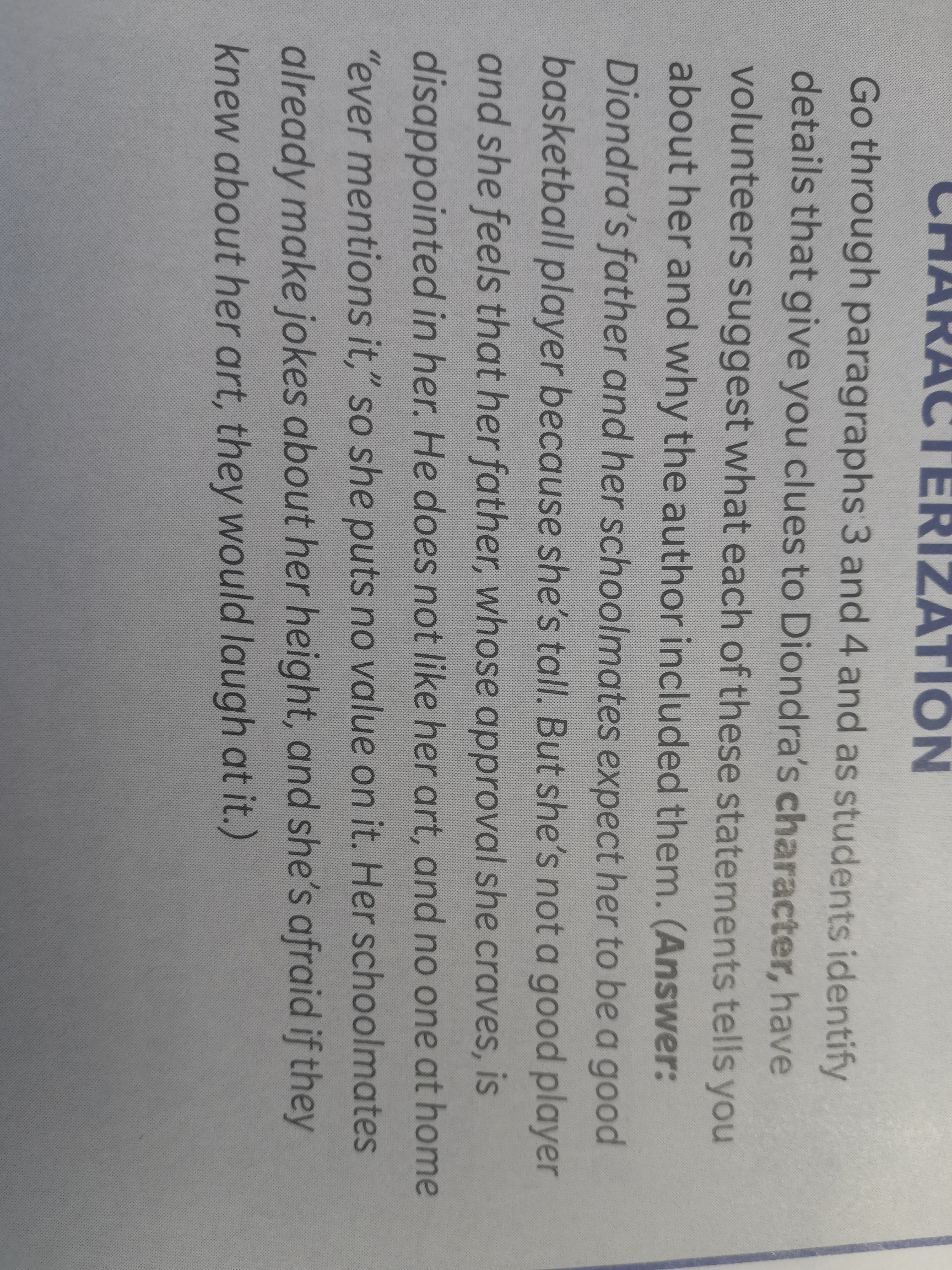 Analyze Character page 342
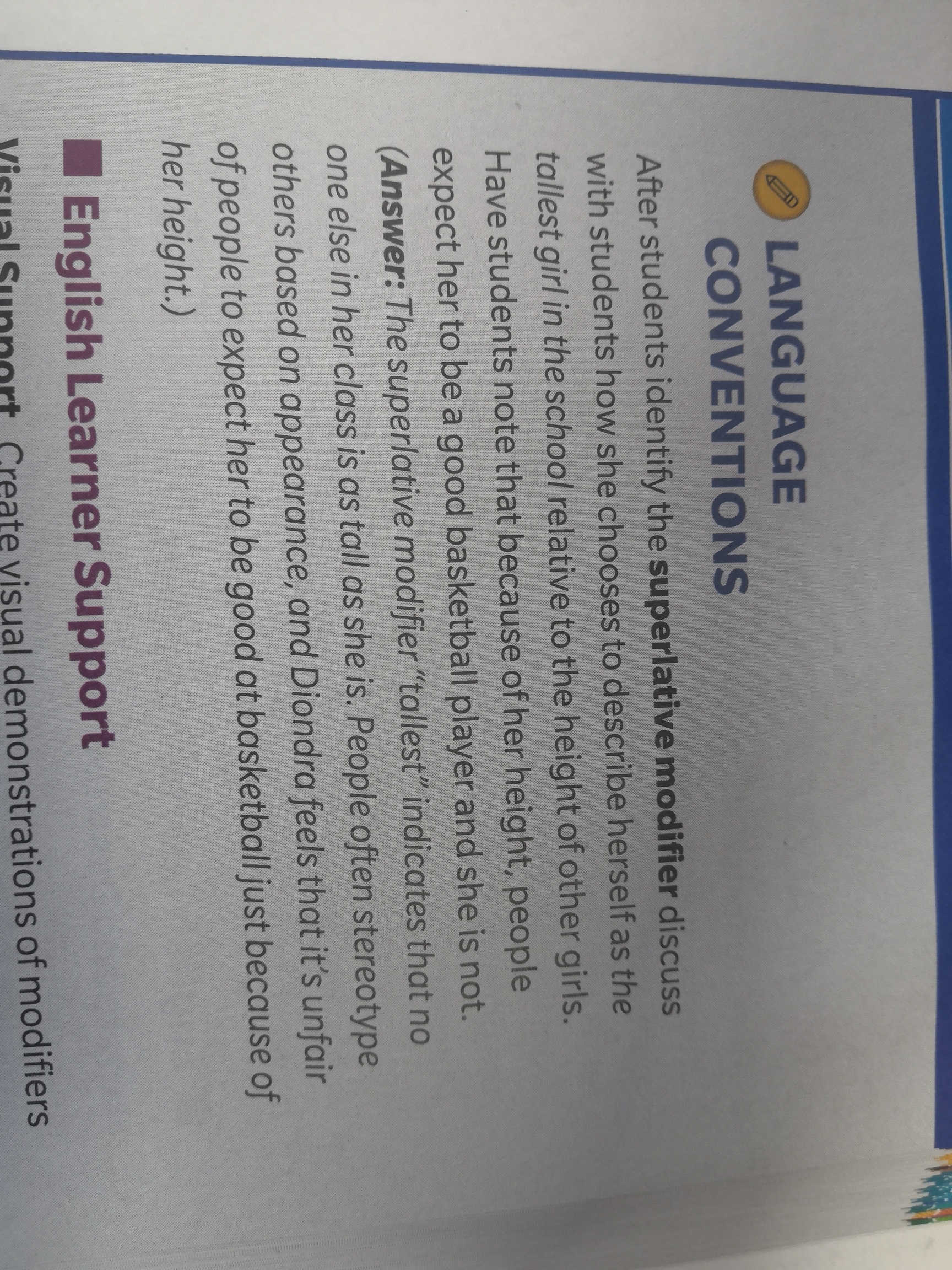 Language Conventions page 343
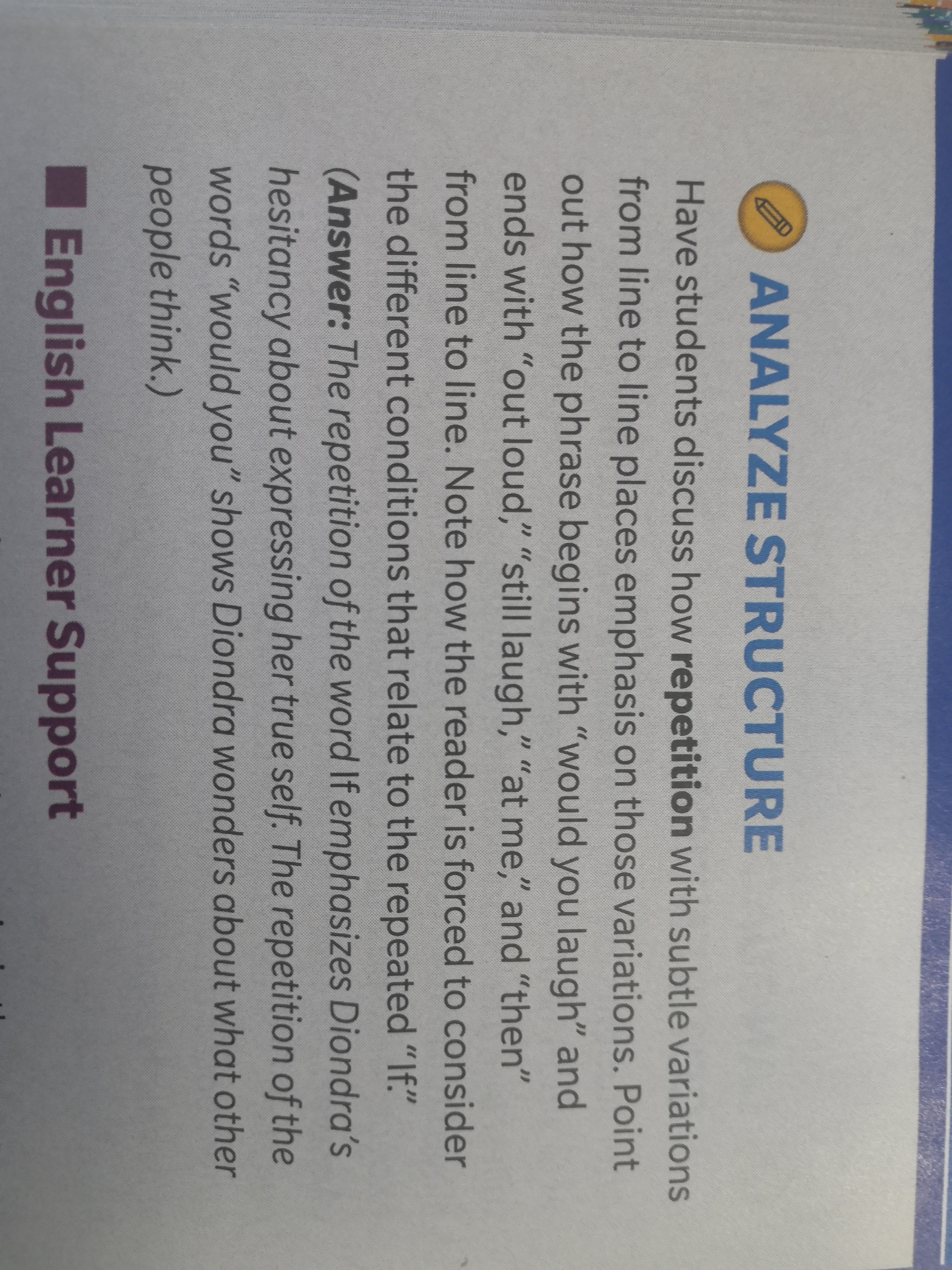 Analyze Structure page 344
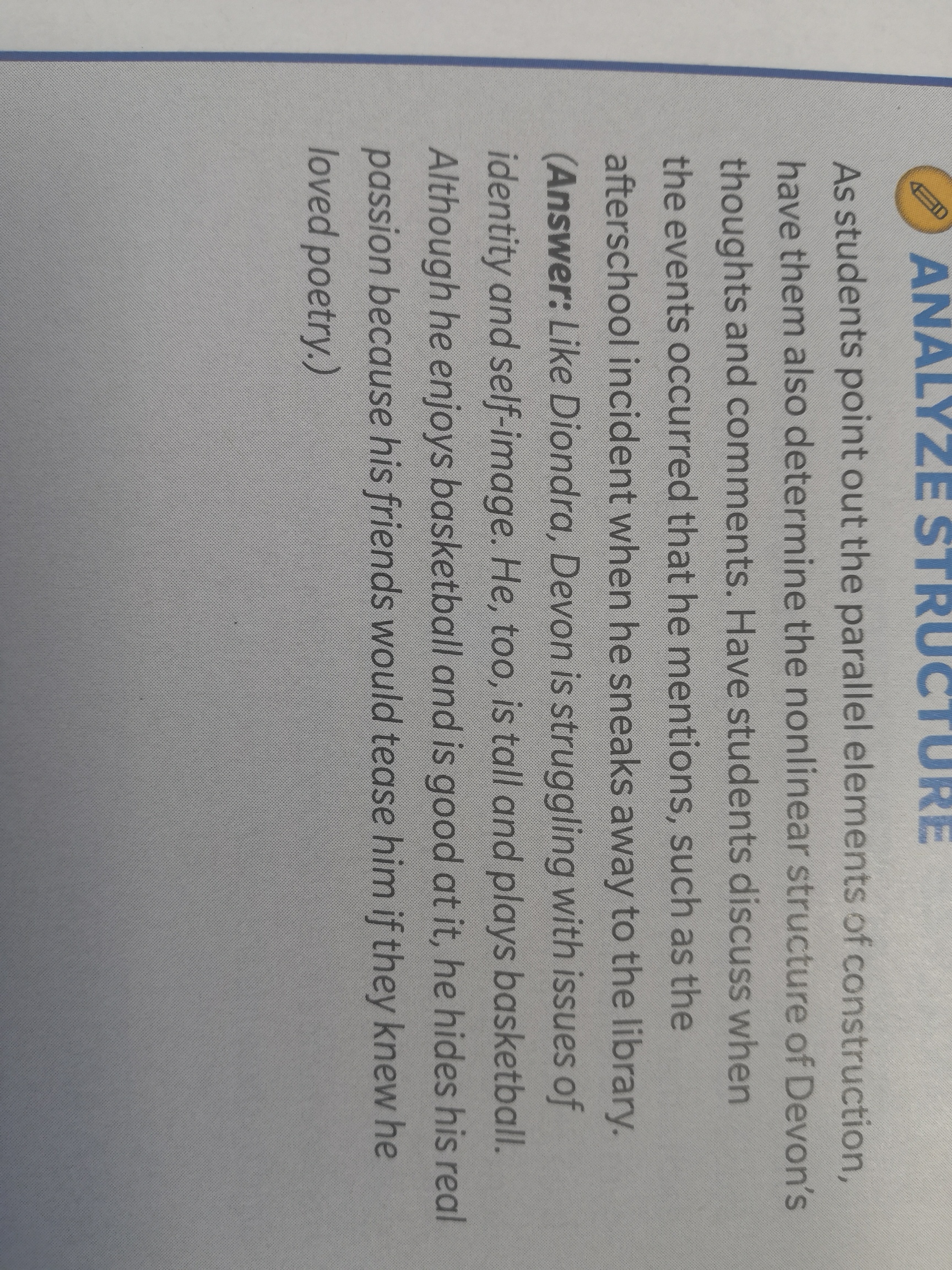 Analyze Structure page 345
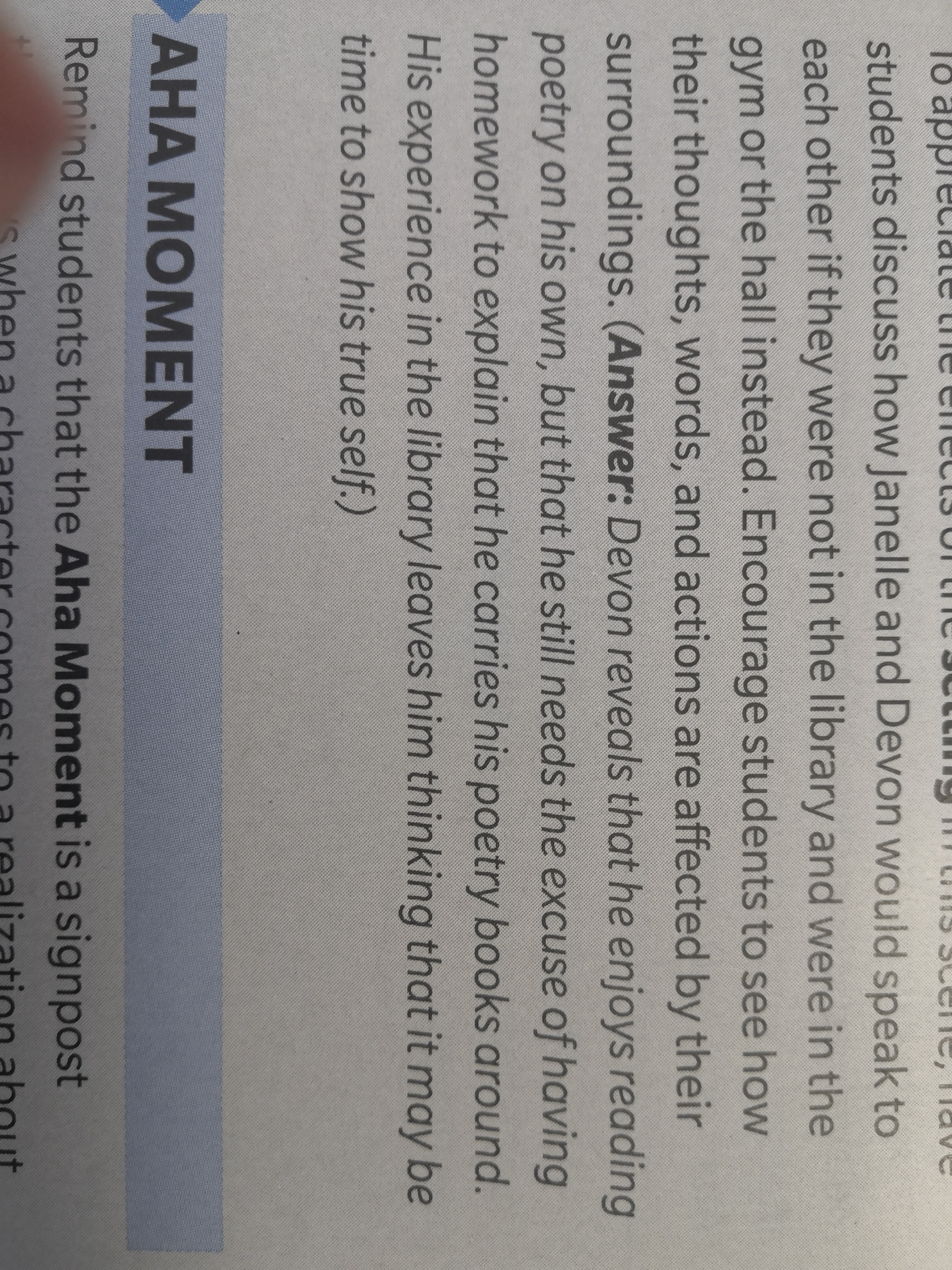 Analyze Characterization page 346
Aha Moment  page 346
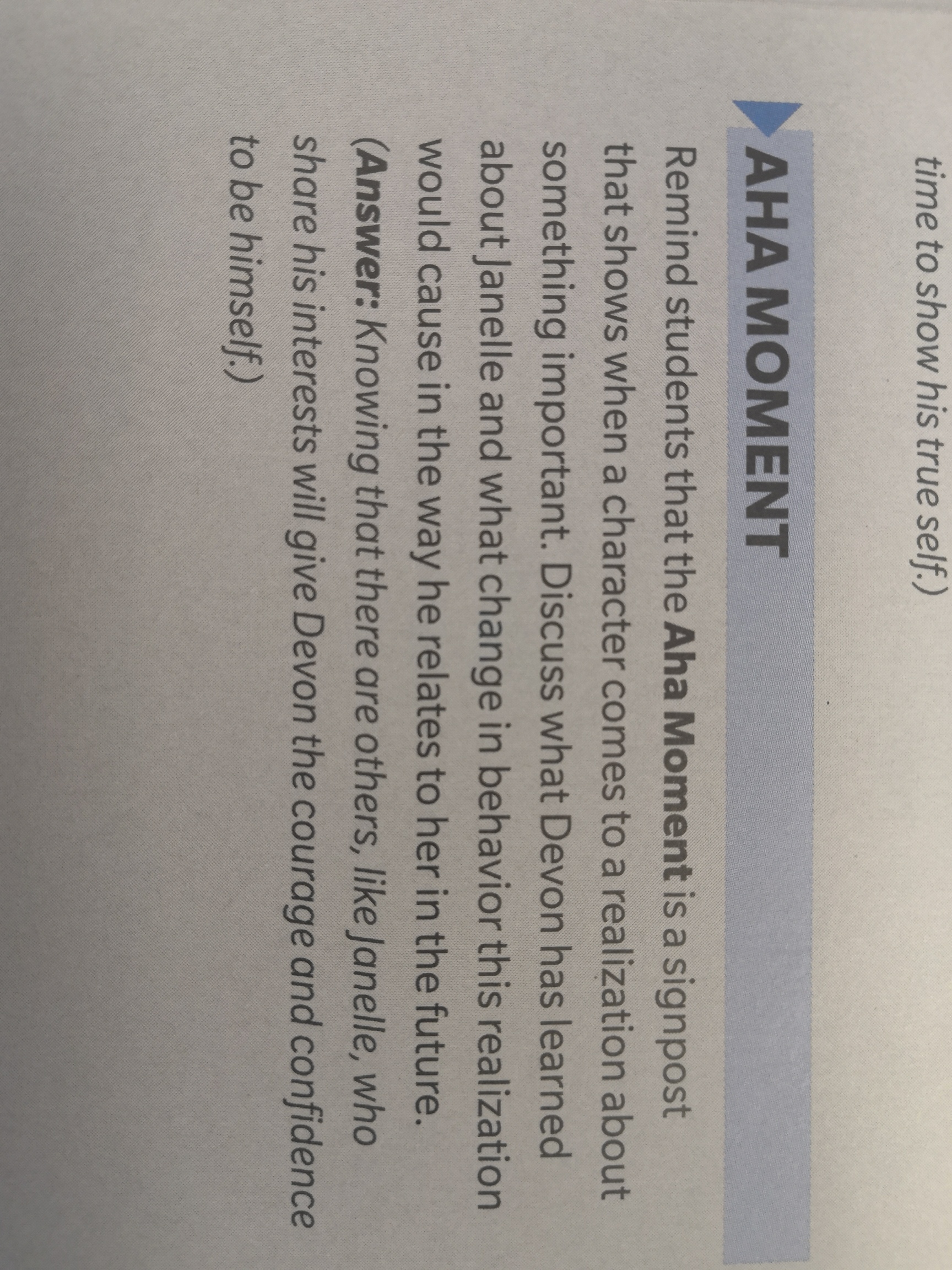 What are the main conflicts in Bronx Masquerade?The main conflicts in Bronx Masquerade are the racial tension students face, and resulting cultural differences between the students.
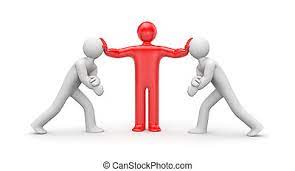 What is the main lesson within Grimes's Bronx Masquerade?The main lesson found in Bronx Masquerade is that of developing empathy for others through sharing stories and listening in return. The students in the class come from various backgrounds and, in some instances, initially see each other as enemies. As the students share their personal experiences and struggles with their peers, they realize they are not that much different from one another. Thus, they are able to develop empathy for their fellow peers.
Is Bronx Masquerade based on a true story?While Bronx Masquerade is not based on a true story, Nikki Grimes mentions knowing individuals similar to the characters in the novel while growing up.
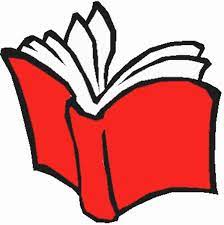 What happens at the end of Bronx Masquerade?Basically, this ending is all about hope for the future.
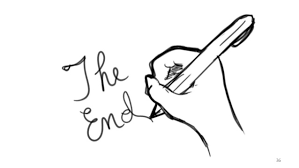